КАК ЧЕЛОВЕК ИЗМЕНИЛ ЗЕМЛЮ
ДРЕВНИЙ ЧЕЛОВЕК
ОХОТА НА КРУПНЫХ ЖИВОТНЫХ

 МИР ПЛАНЕТЫ ПОНЁС БОЛЬШИЕ ПОТЕРИ ОТ РУК ЧЕЛОВЕКА
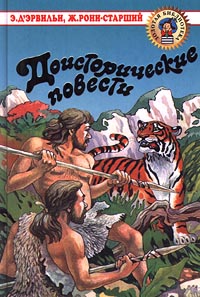 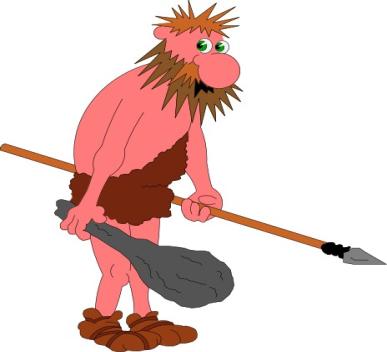 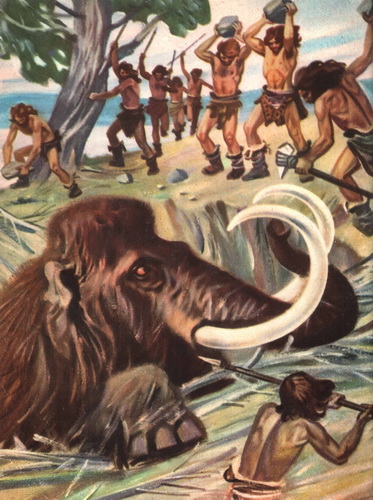 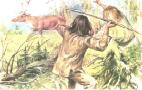 Изменения на Земле, вызванные развитием сельского хозяйства
вывели от диких предков множество новых пород  
    животных и сорта растений

 ВЫРУБКА ЛЕСА, РАСПАХИВАНИЕ СТЕПЕЙ, ОСУШЕНИЕ БОЛОТ

 ВЫТАПТЫВАНИЕ И ВЫЕДАНИЕ СКУДЕЮЩИХ ПАСТБИЩ

 УГРОЖАЮЩЕЕ РАЗРАСТАНИЕ ПУСТЫНЬ
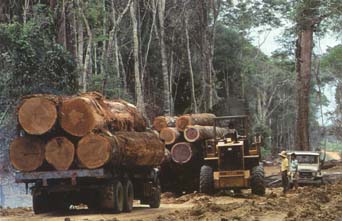 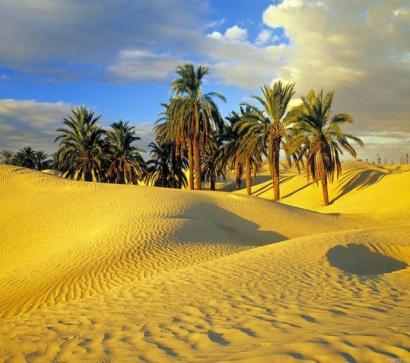 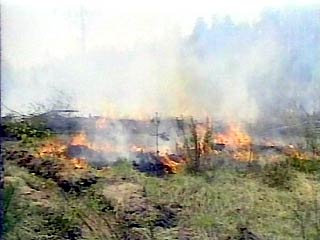 Географические открытия в новые земли
исчезли леса
 перестали существовать уникальные виды растений  
   и животных
 приспособились к жизни сорняки и вредители
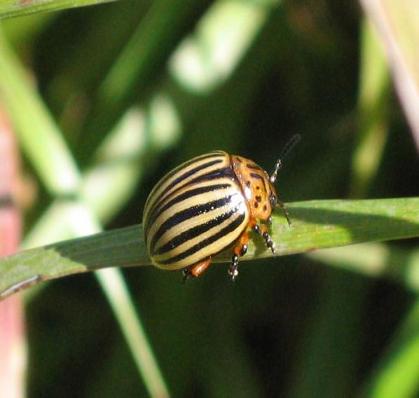 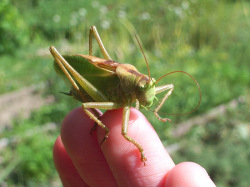 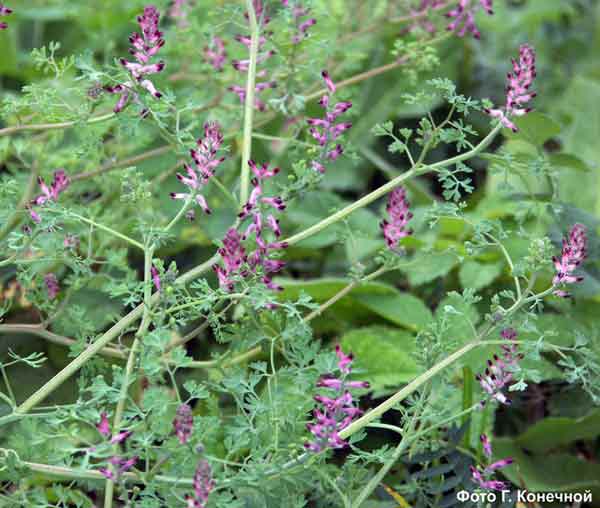 РАЗВИТИЕ НАУКИ И ПРОМЫШЛЕННОСТИ
ПОЯВЛЕНИЕ ЯДОХИМИКАТОВ, СТИРАЛЬНОГО ПОРОШКА, ЛАКА,  
    КРАСКИ

 ИЗГОТОВЛЕНИЕ ПЛАСТИКОВЫХ ПАКЕТОВ, СТЕКЛА

 ПОЛУЧЕНИЕ РАДИОАКТИВНЫХ ВЕЩЕСТВ
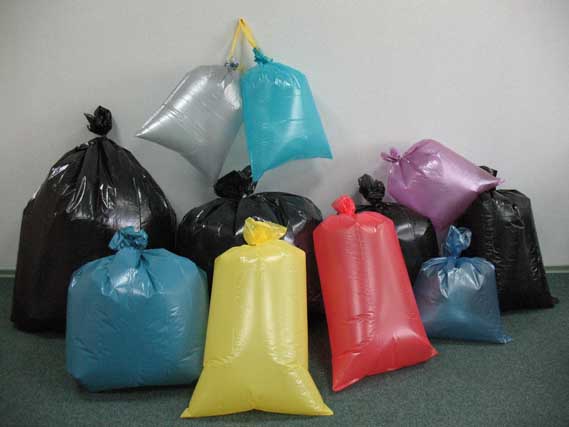 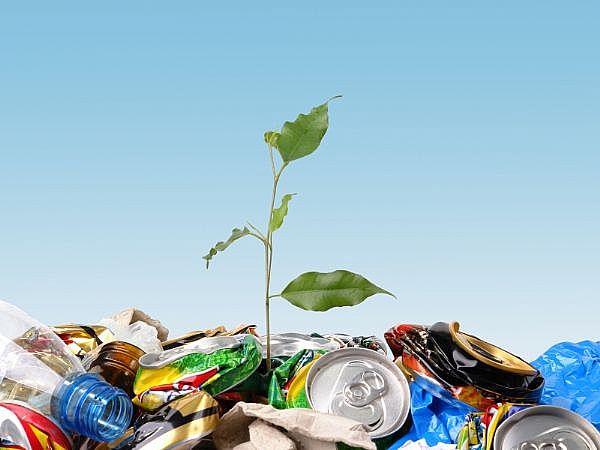 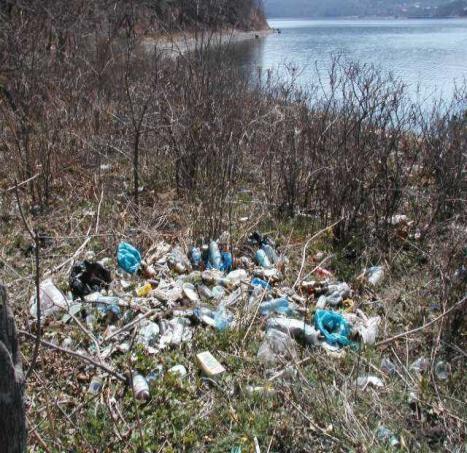 ЧТОБЫ НЕ ИСЧЕЗНУТЬ С ЛИЦА ЗЕМЛИЛЮДИ ДОЛЖНЫ:
СОХРАНИТЬ ВСЁ ЖИВОЕ НА ПЛАНЕТЕ

БОРОТЬСЯ С УНИЧТОЖЕНИЕМ ЛЕСОВ

ОСТАНОВИТЬ НАСТУПЛЕНИЕ  
   ПУСТЫНЬ

ЗАЩИТИТЬ ПЛАНЕТУ ОТ  ВСЕХ ВИДОВ      
   ЗАГРЯЗНЕНИЙ
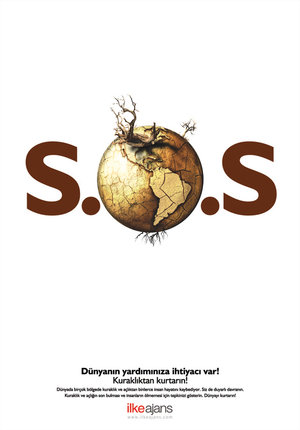 ТРИ «ПОДАРКА» ЧЕЛОВЕКА САМОМУ СЕБЕ И СВОЕЙ ПЛАНЕТЕ
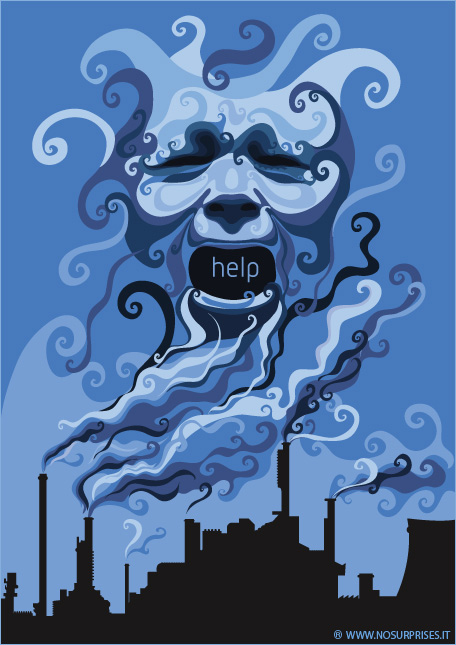 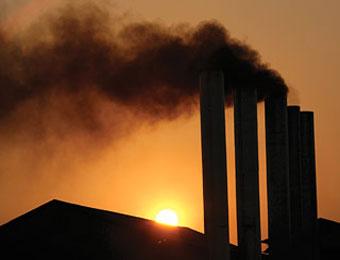 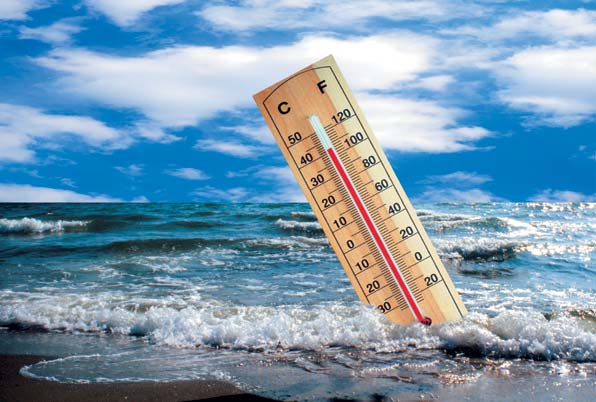 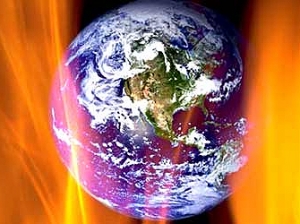 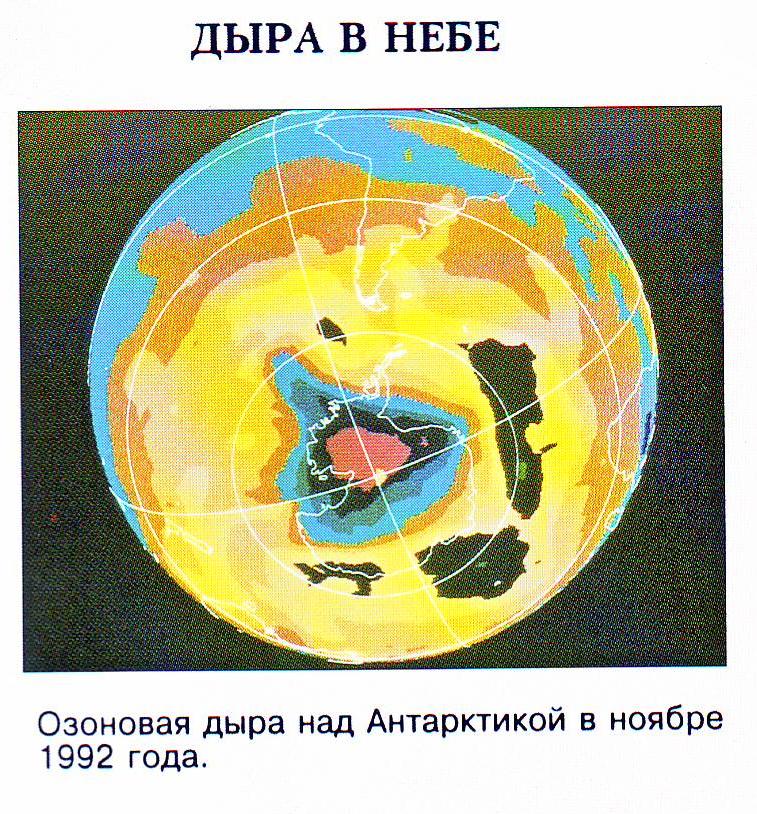 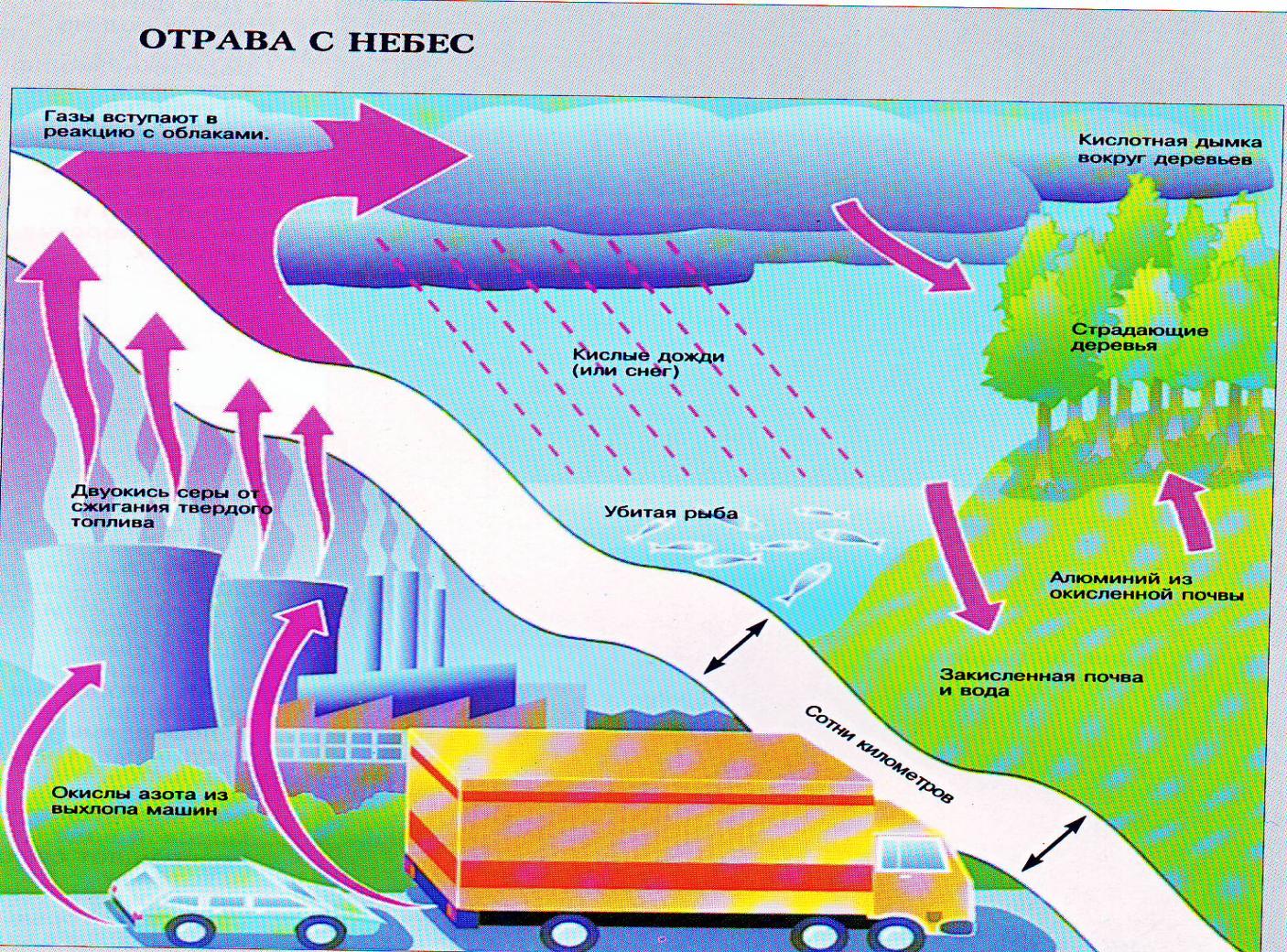 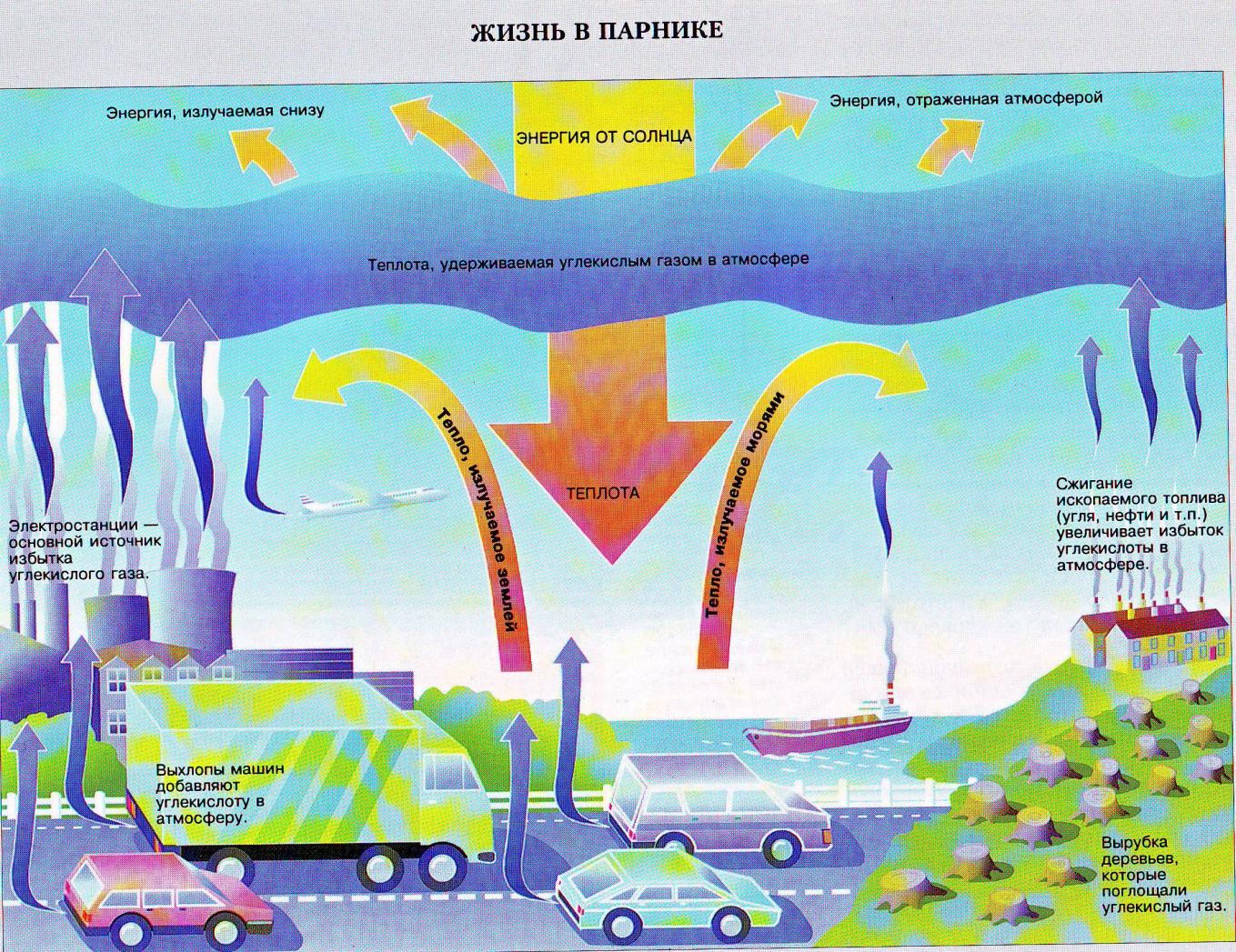